Proverbs 3 –  In All Your Ways…
~ Uncommon ~ 		           The Common Sense of God Wisdom for Beginners
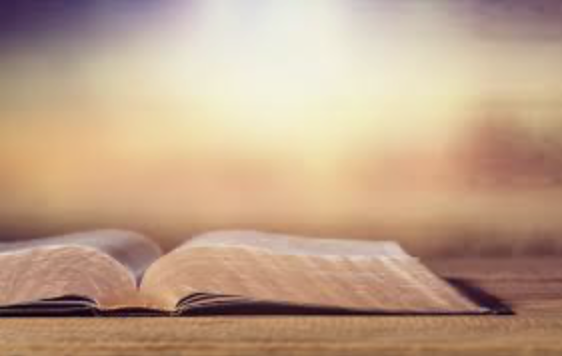 1
o
[Proverbs 3:1-6] 											 We each have our ways.  Everyone is different, and yet everyone is similar.  We all have our 				 own likes and dislikes, and our own way of doing things, from the way we put on our shoes, 				 to the way we put jam on our toast – whether we smear a big dab in the middle or carefully 				 spread it out to the edges.  Or it shows in our handwriting.  Out of the billions people on 				 earth, there are no two handwriting styles that are exactly alike.  In everything we do, we 				 show our uniqueness, in the way we do the same things that others do, but just do it our 				 own way.  It is reflected in our general mood before breakfast of after supper, or in the way 				 we react to the world around us all day long.  It’s the way we drive our car – Lead Foot 				 Freddie or Timid Nellie.  It is in our attitudes also! Our ways are determined by what we have 				 included in our truth filter and in what we have excluded (which are excluded because of 				 what we have included).  That especially is reflected in our judgments and those are greatly 				 influenced by who we believe and who we don’t.  And then there is the way we talk to others and what we say and how we say it.  And there is what we give top priority to in our lives – which is identified by what we pay the most attention to and spend the most money on.  And there is how we react to and treat our parents, or our spouse, or our children, or our neighbor, or our waitress, or the person behind the counter, or the supervisor above us or the laborers under our supervision!  All these things, and more, define our “ways” – how we do things.  Actually, the sum of how we do things defines who we are as a person, more so, even, than what we have actually done!  When Jesus spoke of people coming to Him on judgment day and rattling off a list of meritorious things they had done in their earthly life, He will say to them “Depart from me.  I never knew you!” - and He responds this way to them, not because or what they did, but because of HOW they did it!  It was their motives!  It seems quite clear that they did it for themselves and they were merely using Him to build their own reputation!  There are a lot of people who fit into this category, I’m afraid!  To all appearances, they look, sound, and act like a Christ-follower.  But they reveal who they really are when the pressure is on,.. and even if they don’t, God knows the heart even when we don’t know our own, and He will, one day, separate the sheep from the goats, or the wheat from the tares – the look-a-likes from who is real – on that great, terrible day of judgment!  		 ~So, the warning, the wise counsel of 3:5, is to acknowledge God.  He is why we serve – and we serve Him, not ourselves!
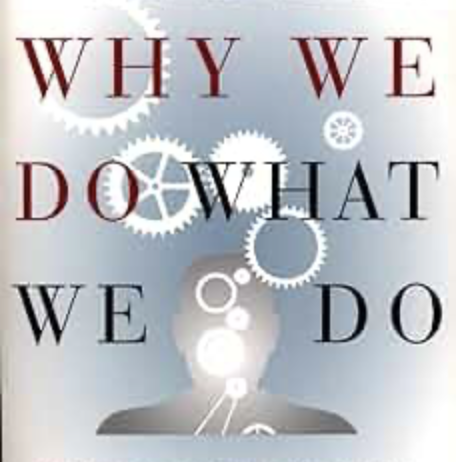 2
~Self-examination is crucial for the true Christ-follower! Our primary concern is what Jesus thinks of us! Not because we are afraid of Him, but because we want to please Him!  Our greatest reward is to know that we 				 have pleased Him - and we are satisfied!  If we have His approval – we have everything!  He 				 smiles upon us and we know it, and that makes us very happy!  We have our own ways, but 				 we have modified our ways greatly, to acknowledge His supremacy!  He knows our internal 				 thoughts and emotions, and that we want desperately to bring our internal being into 					 harmony 	with His person!  And when we live our lives in this way,… to please Jesus – He 				 returns to us peace, satisfaction, simplicity, joy, and the ability to truly be able to receive 				 love and give it back to God and to people – and do it with a depth and richness that we 				 have never known previously!  If we go on ahead of Jesus – making our own way – we will 				 leave a trail of wreckage behind us, because that is what is what we are good at – good at 				 doing it wrong! But if we cling to the teachings of Jesus – humility, repentance, and a 					 healthy dose of self-doubt, we will cease doing unwise, ungodly, and destructive things!  Those who are always sure of their own thinking, or who always fall back on their own default way of doing things, are essentially full of themselves!  Being full of themselves, enamored of their own ways, they leave no room for Jesus in themselves!  So they continue on forging ahead of Christ, doing things their own way, claiming that they are doing His will, and then leaving a trail of destruction!  You can trace their steps back and see it!  	 										 ~So, the central passage to Chap. 3, is 3:5 - to always examine your ways in the sight of God, and don’t get out ahead of God on things!  This is a rather easy meaning to define and flesh out!  Mainly, wait for the leadership of Jesus!  & Don’t claim the Holy Spirit has spoken to you!  At least not before you first check out what Jesus and His apostles have spoken -  and even then, don’t cherry pick!  I know that sounds controversial, but it is not!  When the voice in your head becomes the voice of the Holy Spirit to you, then you have deified yourself, because that voice in your head is almost always YOU – not Him!  A person that has made that mistake can do just about anything they are inclined to do – especially the wrong things – and feel good about it, because “the Holy Spirit led me” or “God told me”!   No – YOU are leading the Holy Spirit!  When you are finished doing the wrong thing – turn around and check the fruit of your actions!  It won’t be pretty!  Here is the proper alternative - seek instead the will of the Jesus!  The Holy Spirit will not lead you in any direction that is different from the leading of Jesus!  So seek the teachings of Jesus and His apostles, in the written word, and once you are clear on that, then rely on the Holy Spirit to take it from there!  Then you are more likely to be wise and behave wisely, and bring honor to God!  [Ph’p 2:1-16]
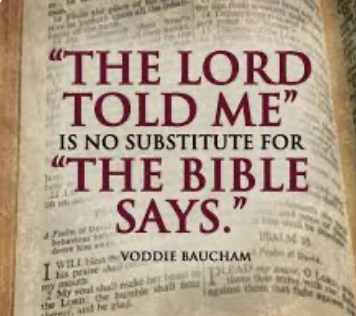 3
thin
As we go to the communion table, the best counsel I can give all of us is this; please don’t justify your sin - don’t defend your bad choices!  Confess it, learn from it, turn from it, and move on – but this time following Jesus, acting wisely, producing good fruit -  rather than going on ahead of Him and acting foolishly, and being a bad actor!
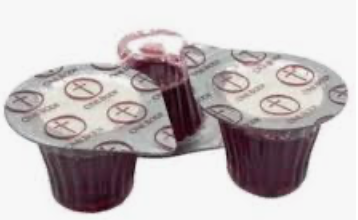 4